REVEAL TWEEDE SPREKER GEACCREDITEERDE CURSUSDAG
Robert van der Veen – Ergotherapie en slaap
Link slaap met ergotherapie
Slaapeducatie
Interventies
Klikken om tekst toe te voegen
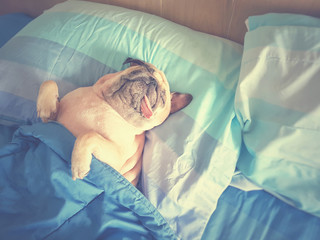 Voor meer informatie omtrent de inhoud, zie onze website!